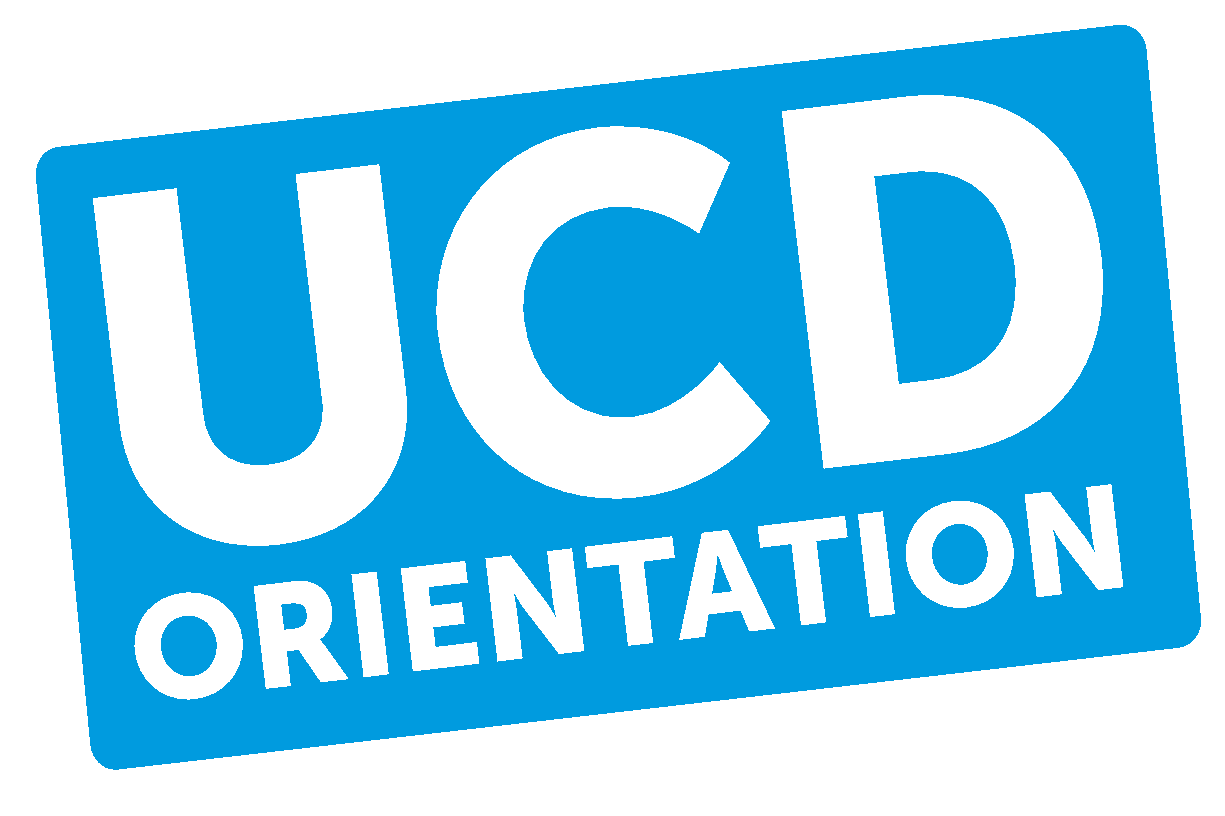 Welcome to the School of Nursing, Midwifery and Health Systems

Fáilte go dtí Scoil na hAltrachta, an Chnáimhseachais agus na gCóras Sláinte UCD
Undergraduate Orientation Day | Wednesday 04 September 2024
Overview
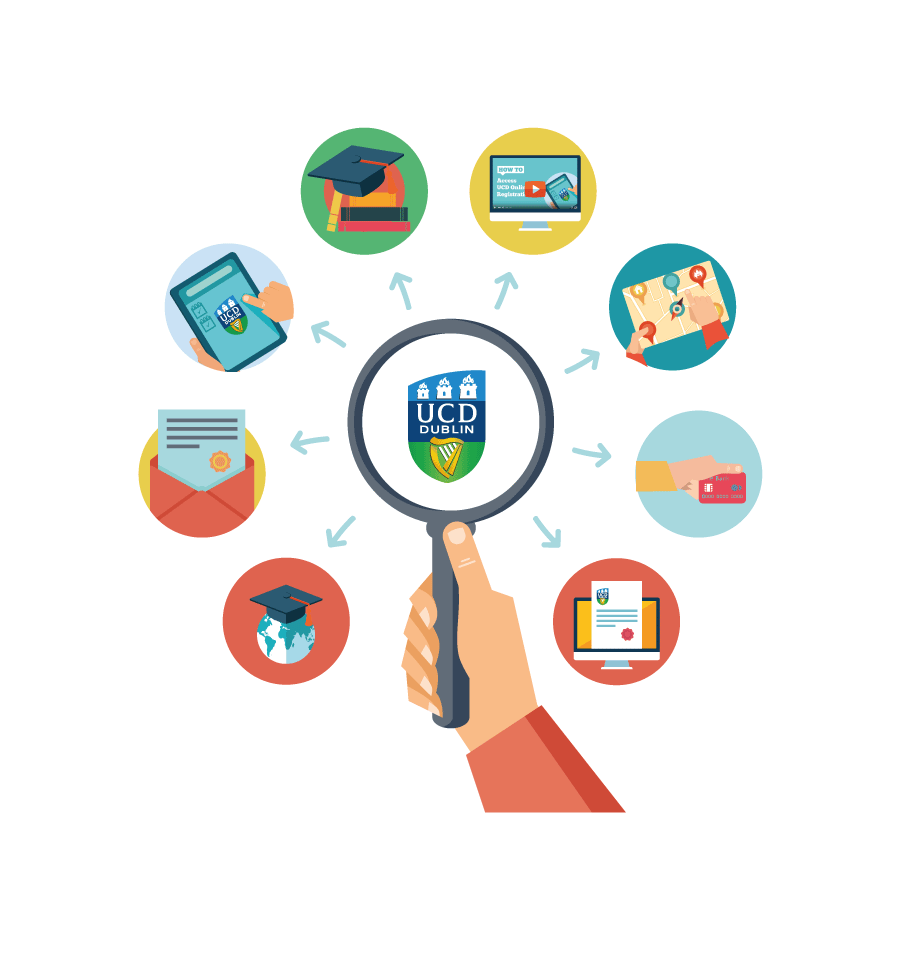 The School Office

Registration

SISWeb

Student Desk

UCARD

Orientation timetable Thursday 05 September

Parking on Campus
Undergraduate Orientation Day | Wednesday 04 September 2024
Undergraduate School Office
Who we are
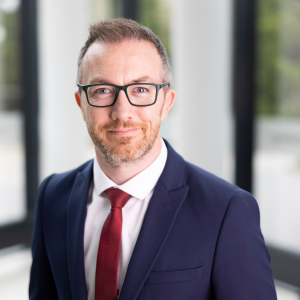 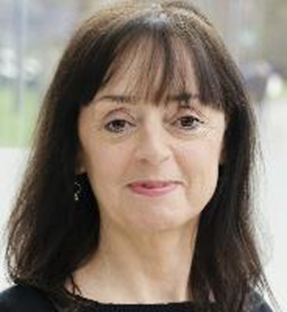 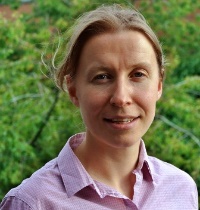 www.nmhs.ucd.ie/contact-us
School Office
How we can support you
Your Programme administrator can help with any queries

Registration, Academic Regulations, Extenuating Circumstances, Leave of Absence, Recognition of Prior Learning

Please contact us. If we can’t help, we’ll put you in contact with someone who can
www.nmhs.ucd.ie/contact-us
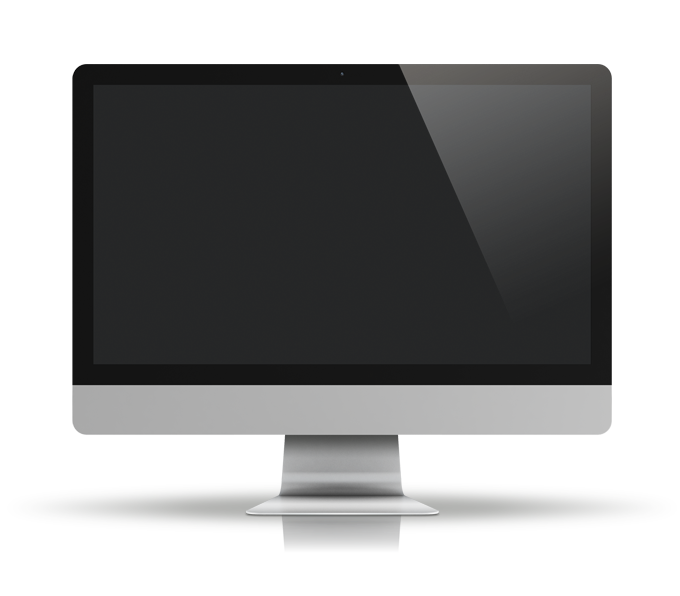 Registration
What you need to know
Lots of information online
Registration Guides
SNMHS contact form
Registration closes Friday 20 September 2024, 5pm
– so make sure you complete your registration
Key dates
www.ucd.ie/students/registration
Registration
What you need to do
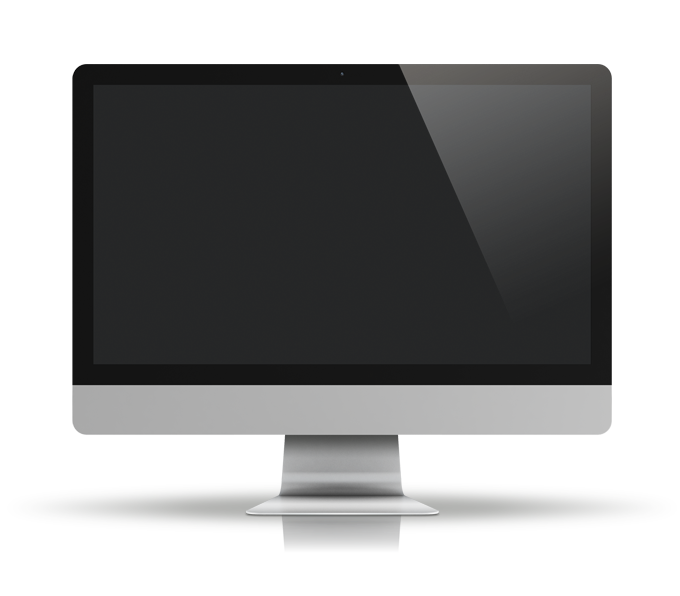 Complete Programme Requirements
60 ECTS credits for Stage 1
Select Labs/practicals/tutorials
No elective modules required in stage 1
www.ucd.ie/students/registration
www.ucd.ie/students/registration
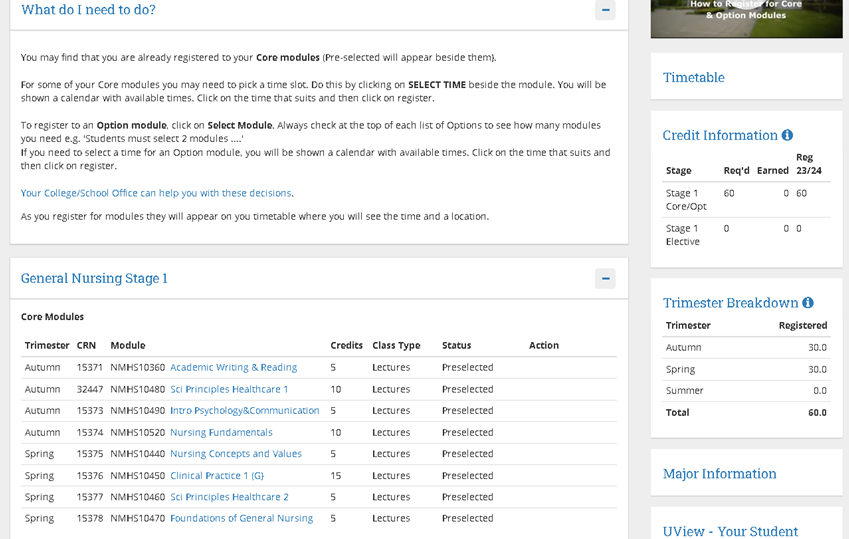 www.ucd.ie/students/registration
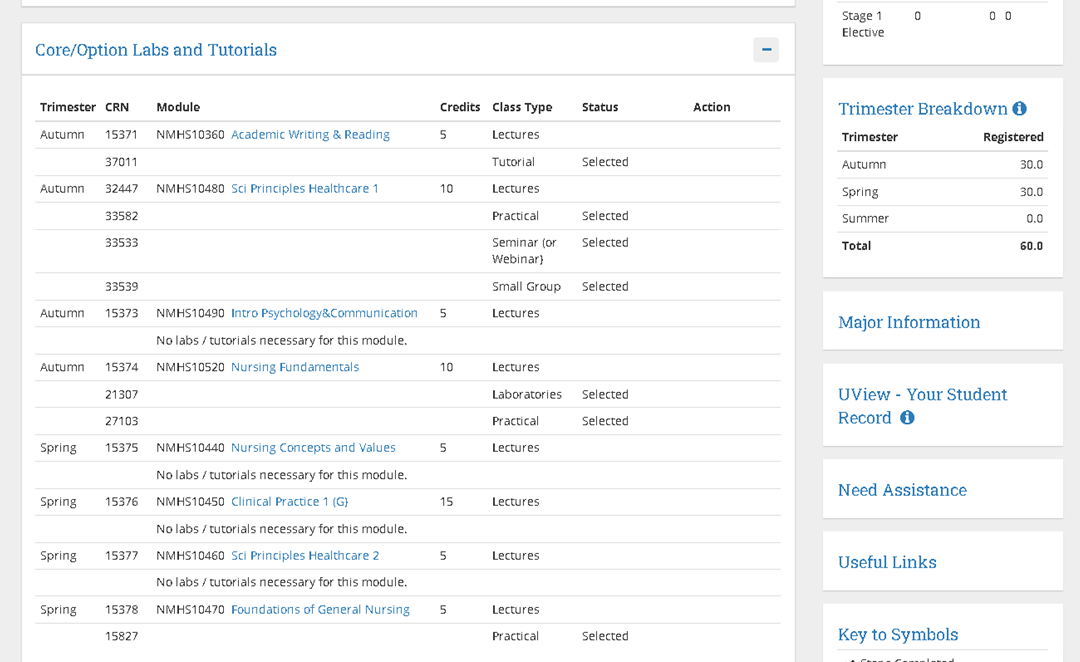 www.ucd.ie/students/registration
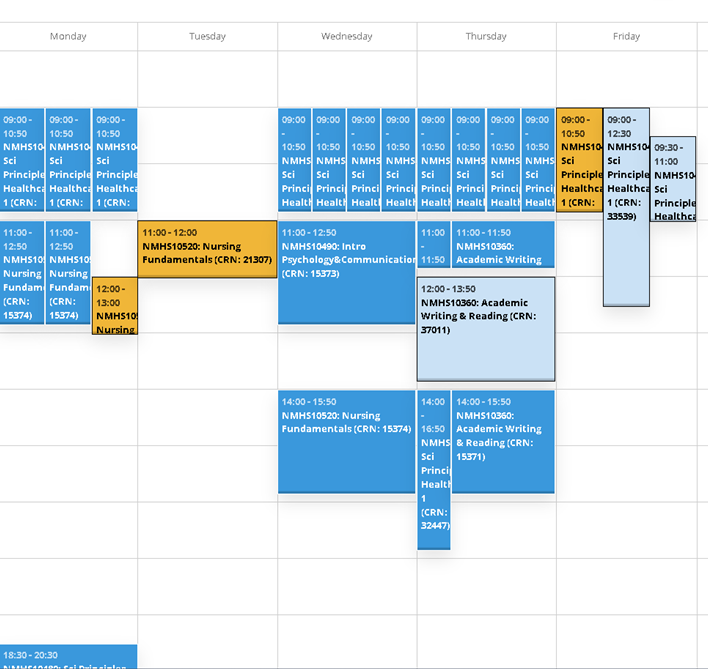 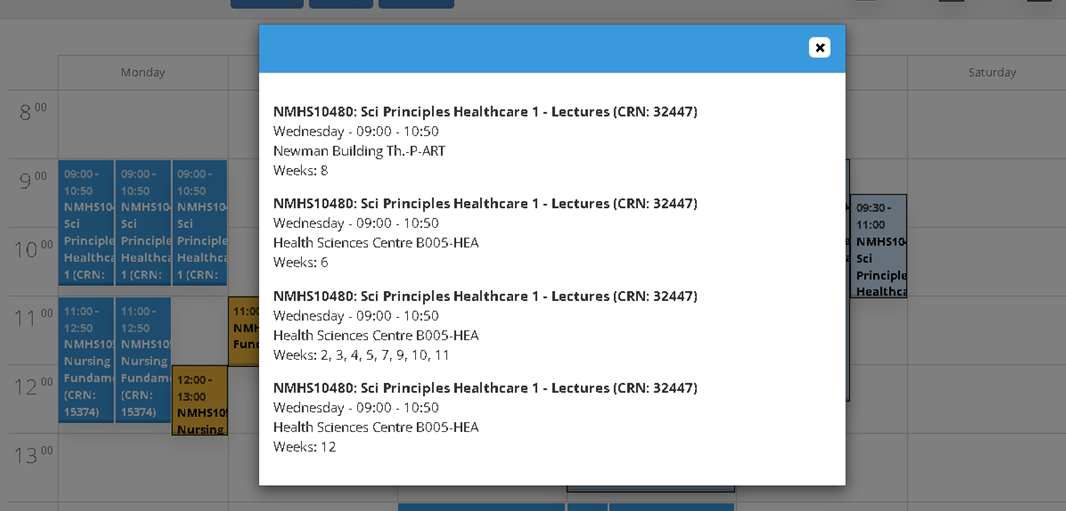 Student Information System SISWeb
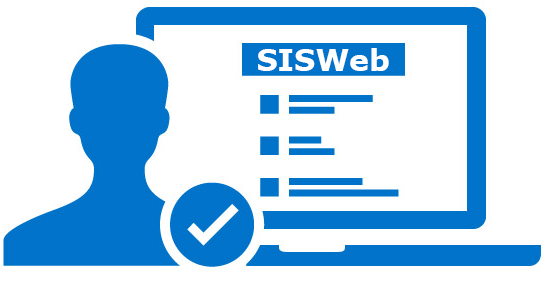 Registration
Student Records
Certificate of Attendance
Update Personal Information
More information at www.ucd.ie/students/studentdesk/
UCD Student Desk
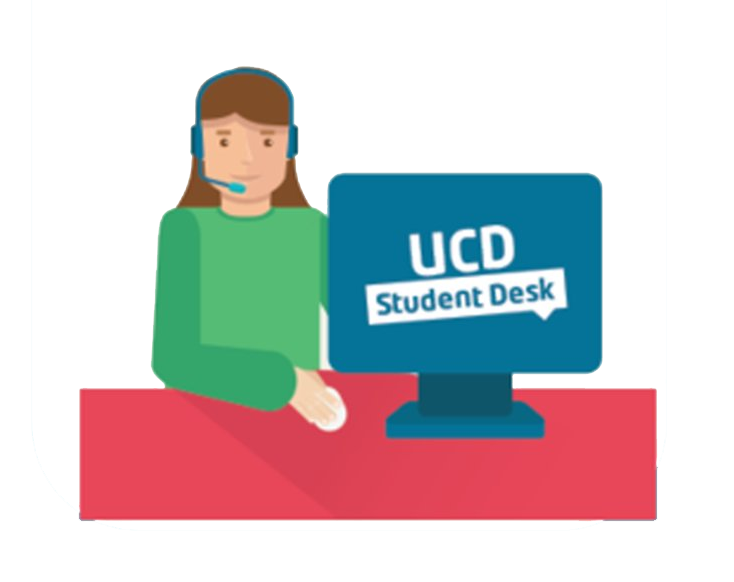 Official Documents - Certs of Attendance
Fees
Form Stamping
Registration
Exam Information
More information at www.ucd.ie/students/studentdesk/
UCARD
Your campus smartcard
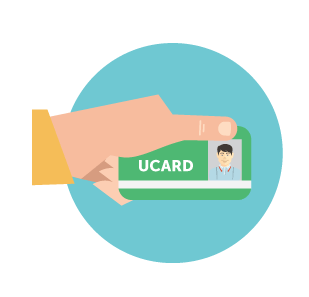 It’s your official ID – you must have it with you for your exams
You can use in UCD shops, restaurants, access to Library, Residences, Sport & Fitness
Pre-requisites for UCARD:
All students must complete the UCard prerequisites before a UCard can be printed.
Only students that have completed prerequisites and received email with a confirmed collection time should attend the UCARD collection on Thursday 05 September 2024
More information at www.ucd.ie/ucard
Orientation Timetable Thursday 05 September 2024 and Checklist
See Orientation checklist for information on
- Clinical Skills Items, Poloshirt, Workbook and McGraw-Hill


Uniforms Fitting for some students
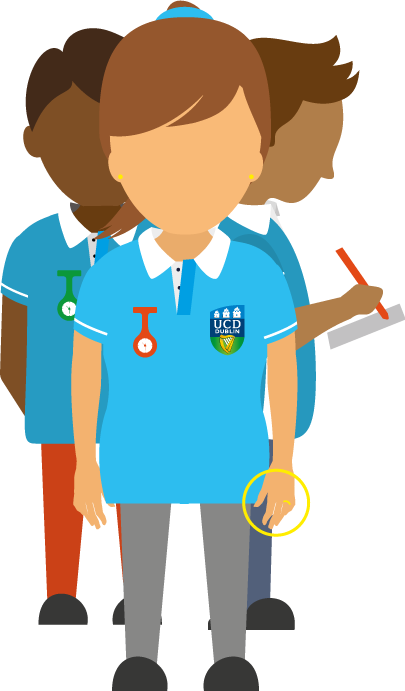 Parking in UCDPermits required
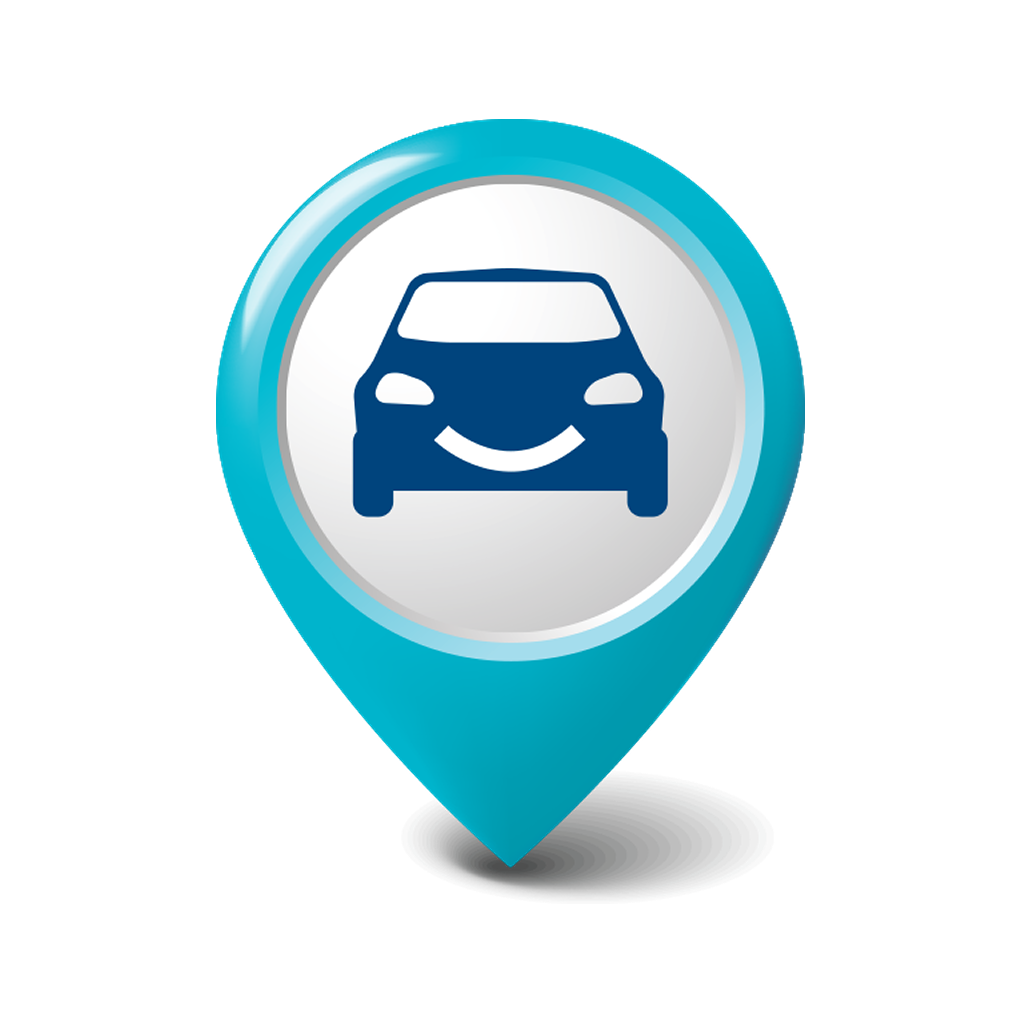 Parking permits will be charged at €50.00 per trimester
Visitor Hourly Paid Parking Areas €1.00 per hour (08:00 – 17:00 Monday – Friday 52 weeks a year)
More information at ucdestates.ie/commuting
Questions and Answers?
‹#›
www.ucd.ie/social-media
Policies and Regulations
https://www.nmhs.ucd.ie/current-students
News, events and updates
‹#›
School website

School Orientation webpage
Twitter
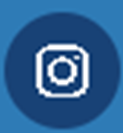 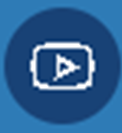 Instagram
YouTube
www.ucd.ie/social-media